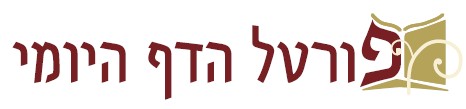 ברוכים הבאים ל
שיעור דף יומי אונליין

יום רביעי כ"ט בחשון תשע"ו

השיעור יתחיל בשעה 21:00

מסכת סוטה טו ע"ב (8 שורות מלמטה) - טז ע"ב (סוף העמוד)

מגיד השיעור: הראל שפירא

השיעור היום מוקדש לרפואת אלעד צפריר בן דנה
דף טו עמוד ב
משנה (דף טו עמוד ב):

היה מביא פילי של חרס, 
ונותן לתוכה חצי לוג מים מן הכיור.
ר' יהודה אומר: רביעית.
כשם שממעט בכתב, כך ממעט במים. 
נכנס להיכל ופנה לימינו, 
ומקום היה שם אמה על אמה וטבלא של שיש וטבעת היתה קבועה בה.
כשהוא מגביה ונוטל עפר מתחתיה ונותן כדי שיראה על המים,
שנאמר "ומן העפר אשר יהיה בקרקע המשכן יקח הכהן ונתן אל המים".
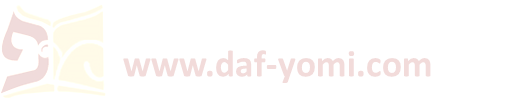 דף טו עמוד ב
מקום היה שם אמה כו': 

תנו רבנן: 
"ומן העפר אשר יהיה" -
יכול יתקן מבחוץ ויכניס? 
תלמוד לומר: "בקרקע המשכן".
אי בקרקע המשכן יכול יחפור בקרדומות?
תלמוד לומר: "אשר יהיה".
הא כיצד?
יש שם - הבא, אין שם - תן שם.
במדבר ה/יז:
ולקח הכהן מים קדשים בכלי חרש ומן העפר אשר יהיה בקרקע המשכן יקח הכהן ונתן אל המים
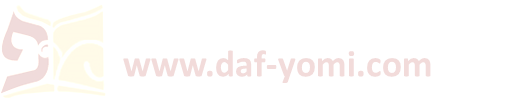 [Speaker Notes: תלמוד לומר אשר יהיה – שלא אמר הכתוב ומקרקע המשכן יקח עפר אלא ומן העפר אשר יהיה בקרקע המשכן יקח]
דף טו עמוד ב - דף טז עמוד א
מקום היה שם אמה כו': 

תנו רבנן: 
"ומן העפר אשר יהיה" -
יכול יתקן מבחוץ ויכניס? 
תלמוד לומר: "בקרקע המשכן".
אי בקרקע המשכן יכול יחפור בקרדומות?
תלמוד לומר: "אשר יהיה".
הא כיצד?
יש שם - הבא, אין שם - תן שם.

תניא אידך: 
"ומן העפר אשר יהיה" וגו' -
מלמד שהיה מתקן מבחוץ ומכניס. 

"בקרקע המשכן" -
איסי בן יהודה אומר: 
להביא קרקע שילה נוב וגבעון ובית עולמים. 
איסי בן מנחם אומר: 
אינו צריך, 
ומה בטומאה קלה לא חלק הכתוב,
בטומאת אשת איש חמורה לא כ''ש? 
א''כ מה ת''ל בקרקע המשכן? שלא יביא מתוך קופתו.
במדבר ה/יז:
ולקח הכהן מים קדשים בכלי חרש ומן העפר אשר יהיה בקרקע המשכן יקח הכהן ונתן אל המים
עמוד א
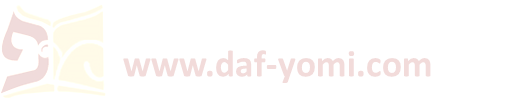 [Speaker Notes: תניא אידך. פליגא אהך קמייתא ותנאי היא כדקתני בה פלוגתא דתנאי והך דלעיל מיתוקמא כאיסי בן מנחם: 

מן העפר אשר יהיה. מדלא כתיב מקרקע המשכן יקח אינו מקפיד אלא שיכניס להיכל מלמד שמתקן מבחוץ ומכניס בבפנים להיכל ונותן אל המים וא''צ להניחו בקרקע ההיכל: 

בקרקע המשכן איסי בן יהודה וכו'. בקרקע המשכן למאי אתא כיון דילפינן מאשר יהיה דא''צ ליטלו מעל גבי קרקעית: 

איסי בן יהודה אומר להביא קרקע בית עולמים. ה''ג לה בסיפרי ולא גרס לרבות שילה ונוב וגבעון ובית עולמים דשילה משכן הוא ולא צריך לרבויא דהוא עיקר הכתוב ונוב וגבעון אין משקין בה סוטות דהא במת יחיד הואי ולא הוה שם ארון אלא מזבח הנחושת לבדו ולא קרבה בהן מנחת סוטה ולא שום חובת יחיד שאין לה זמן קבוע כדאמר בשחיטת קדשים (דף קיז.) ובמגילה (דף ט:) אבל בית עולמים הוצרך לרבות שלא תאמר משכן נאמר ולא מקדש.

אינו צריך. לרבות בית העולמים: 
ומה טומאה קלה. ליכנס בטומאת הגוף למקדש שאינה במיתת ב''ד אלא כרת לא חלק הכתוב בין מקדש למשכן שנאמרו בפרשת פרה אדומה שני פסוקים כי את מקדש ה' טמא (כי) את משכן ה' טמא (במדבר יט): 
לא כל שכן. שהושוו מקדש ומשכן לבודקה ולבערה מתוכן: 
א''כ מה ת''ל בקרקע שלא יביא מתוך קופתו. לתוך כלי ויכניס להיכל אלא מקרקעיתו יטול ואם אין שם יביא ויניח שם ואח''כ יטלנו ונתקיים אשר יהיה ונתקיים בקרקע כדדרשינן לעיל.]
דף טז עמוד א
איבעיא להו:
אין שם עפר - מהו שיתן אפר? 
אליבא דבית שמאי לא תיבעי לך, דאמרי לא מצינו אפר שקרוי עפר.
כי תיבעי לך אליבא דבית הלל, דאמרי מצינו אפר שקרוי עפר - מאי?
אע''ג דאיקרי עפר, הכא "בקרקע המשכן" כתיב,
או דילמא האי "בקרקע המשכן" לכדאיסי בן יהודה ולכדאיסי בן מנחם הוא דאתי?
"בקרקע המשכן" -

איסי בן יהודה אומר: 
להביא קרקע שילה נוב וגבעון ובית עולמים. 

איסי בן מנחם אומר: 
אינו צריך, 
ומה בטומאה קלה לא חלק הכתוב,
בטומאת אשת איש חמורה לא כ''ש? 
א''כ מה ת''ל בקרקע המשכן? שלא יביא מתוך קופתו.
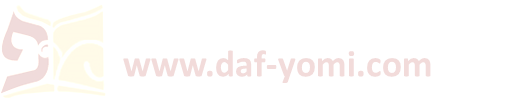 [Speaker Notes: פלוגתא דב''ש וב''ה בשחיטת חולין (דף פח:) גבי כיסוי הדם 

הכא בקרקע המשכן כתיב. וקרא יתירא הוא דהא אתרבי מאשר יהיה דאין צריך לחופרו משם הילכך למעוטי אפר אתא ולמידרש דבעינן דומיא דקרקע המשכן]
דף טז עמוד א
איבעיא להו:
אין שם עפר - מהו שיתן אפר? 
אליבא דבית שמאי לא תיבעי לך, דאמרי לא מצינו אפר שקרוי עפר.
כי תיבעי לך אליבא דבית הלל, דאמרי מצינו אפר שקרוי עפר - מאי?
אע''ג דאיקרי עפר, הכא "בקרקע המשכן" כתיב,
או דילמא האי "בקרקע המשכן" לכדאיסי בן יהודה ולכדאיסי בן מנחם הוא דאתי? 

ת''ש דא''ר יוחנן משום ר' ישמעאל: 
בשלשה מקומות הלכה עוקבת מקרא -
התורה אמרה "בעפר" והלכה בכל דבר.
התורה אמרה "בתער" והלכה בכל דבר.
התורה אמרה "ספר" והלכה בכל דבר.
- ואם איתא ליחשוב נמי האי!

תנא ושייר. 

ומאי שייר דהאי שייר?

שייר מצורע, דתניא:
ויקרא יז/יג:
ואיש איש מבני ישראל ומן הגר הגר בתוכם אשר יצוד ציד חיה או עוף אשר יאכל ושפך את דמו וכסהו בעפר 

במדבר ו/ה:
כל ימי נדר נזרו תער לא יעבר על ראשו עד מלאת הימם אשר יזיר ליהוה קדש יהיה גדל פרע שער ראשו 

דברים כד/א:
כי יקח איש אשה ובעלה והיה אם לא תמצא חן בעיניו כי מצא בה ערות דבר וכתב לה ספר כריתת ונתן בידה ושלחה מביתו
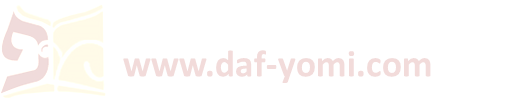 [Speaker Notes: עוקבת. מקפחת את עקבו מעמדו ועוקרת בג' מקומות הלכה למשה מסיני באה ועוקרת את הפסוק: 
התורה אמרה בעפר. לענין כסוי הדם ולא הכשיר דבר אחר: והלכה בכל דבר. המגדל צמחים כגון (הגיר) והזרניך והסיד וחרסית ולבינה שכתשה: 
התורה אמרה תער. לא יעבור על ראשו בנזיר: והלכה בכל דבר. דתנן (נזיר דף לט.) נזיר שגילח בין בזוג בין בתער או שספסף כל שהוא חייב 
התורה אמרה ספר. לענין גט כריתות: והלכה בכל דבר. שכתבו עליו על עלה של זית על הנייר ועל הלוח: 

וא''ת אין זו עקירה אלא תוספת איברא עקירה היא שמלקין אותו על כך ואסור להכות את ישראל בחנם שהרי אמרה תורה (דברים כה) לא יוסיף פן יוסיף

ואם איתא. דאפר נמי כשר ליחשב נמי דבהא הלכה עוקבת מקרא דהתורה אמרה עפר והלכה אמרה אף אפר וממשמעותיה לא משמע לן דהא לרבי ישמעאל אפר לאו ממשמעותיה ממש נפקא ליה לענין כיסוי הדם: תנא ושייר. לא חשבינהו לכולהו מקומות: 

שייר מצורע. בתגלחת שניה שהוא צריך שני תגלחות דכתיב וכבס המטהר את בגדיו וגו' והיה ביום השביעי יגלח את כל שערו וגו' בתגלחת ראשונה לא כתב כלל ופרט אלא את כל שערו סתם דמשמע כל גופו זרועותיו ושוקיו ובית השחי שיהא כל גופו חלק כדלעת ובתגלחת שניה כתוב בכלל ופרט דמשמע מקום כינוס שיער שיהא שם קיבוץ שיער הרבה למעוטי זרועותיו ושוקיו שאינו מכונס ונראה למעוטי בית השחי]
שייר מצורע, דתניא:
"והיה ביום השביעי יגלח את כל שערו" - כלל.
"את ראשו ואת זקנו ואת גבות עיניו" - פרט.
"ואת כל שערו יגלח" - חזר וכלל. 
כלל ופרט וכלל אי אתה דן אלא כעין הפרט: 
מה פרט מפורש מקום כינוס שער ונראה, אף כל מקום כינוס שער ונראה.

מה רבי?  רבי שיער הרגלים.
מאי מיעט?  מיעט דבית השחי ודכוליה גופיה. 

והלכתא - מגלח כדלעת, 
דתנן: בא לו להקיף את המצורע מעביר תער על כל בשרו. 
וקתני סיפא: וביום השביעי מגלחו תגלחת שניה כתגלחת ראשונה.
דף טז עמוד א
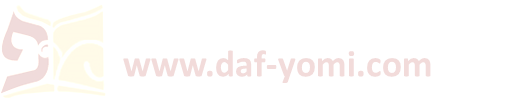 [Speaker Notes: שיער הרגלים. דאותו מקום ולישנא מעלייתא נקט: 
והלכה מגלח כולו כדלעת. אף בתגלחת שניה קתני דמגלח כל גופו: 
כדתנן. במסכת נגעים (פי''ד מ''ב): 
להקיף. לגלחו כולו לשון לא תקיפו פאת ראשכם (ויקרא יט): 
מעביר תער על כל בשרו. ובתגלחת ראשונה קאי:]
שייר מצורע, דתניא:
"והיה ביום השביעי יגלח את כל שערו" - כלל.
"את ראשו ואת זקנו ואת גבות עיניו" - פרט.
"ואת כל שערו יגלח" - חזר וכלל. 
כלל ופרט וכלל אי אתה דן אלא כעין הפרט: 
מה פרט מפורש מקום כינוס שער ונראה, אף כל מקום כינוס שער ונראה.

מה רבי?  רבי שיער הרגלים.
מאי מיעט?  מיעט דבית השחי ודכוליה גופיה. 

והלכתא - מגלח כדלעת, 
דתנן: בא לו להקיף את המצורע מעביר תער על כל בשרו. 
וקתני סיפא: וביום השביעי מגלחו תגלחת שניה כתגלחת ראשונה.

אמר רב נחמן בר יצחק: כי קא חשיב הלכה עוקבת מקרא, הא עוקבת מדרבנן היא.

רב פפא אמר: כי קא חשיב הלכה עוקבת ועוקרת, הא עוקבת ומוספת היא.

רב אשי אמר: הא מתניתא מני - רבי ישמעאל היא דדריש כללי ופרטי, כדלעת מני - ר''ע היא דדריש ריבויי ומיעוטי, דתניא:
"והיה ביום השביעי יגלח את כל שערו" - ריבה, 
"את ראשו ואת זקנו ואת גבות עיניו" - מיעט,
"ואת כל שערו יגלח" - חזר וריבה.
ריבה ומיעט וריבה ריבה הכל. 
מאי ריבה? ריבה דכוליה גופיה.
ומאי מיעט? מיעט שיער שבתוך החוטם.
דף טז עמוד א - דף טז עמוד ב
①

②

③
עמוד ב
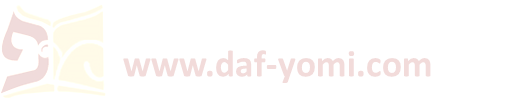 [Speaker Notes: אמר רב נחמן בר יצחק. מצורע לא שיורא הוא דכי קא חשיב הלכה עוקבת מקרא כגון ספר תער עפר דכתיב בהדיא והלכה עוקבת: 

רב אשי אמר הא מתניתא. דקתני מקום כינוס שיער ונראה: 

דדריש. כל התורה כולה בכלל ופרט כדאמרינן בשבועות בפ''ג (דף כו.) רבי ישמעאל שימש את רבי נחוניא בן הקנה שהיה דורש את כל התורה בכללי ופרטי ור''ע שימש את נחום איש גם זו שהיה דורש כל התורה בריבויי ומיעוטי וכבר פירשתי כל משמעות כלל ופרט וריבוי ומיעוט וחילוקן במס' סוכה בפ' החליל (דף נ:):

לפי רב אשי מה ששנינו במשנה בנגעים זה לא משום שיש הלכה למשה מסיני שעוקבת את המקרא אלא המשנה היא כרבי עקיבא וחולקת על הברייתא שהיא כרבי ישמעאל]
דף טז עמוד א - דף טז עמוד ב
איבעיא להו:
אין שם עפר - מהו שיתן אפר? 
אליבא דבית שמאי לא תיבעי לך, דאמרי לא מצינו אפר שקרוי עפר.
כי תיבעי לך אליבא דבית הלל, דאמרי מצינו אפר שקרוי עפר - מאי?
אע''ג דאיקרי עפר, הכא "בקרקע המשכן" כתיב, או דילמא האי "בקרקע המשכן" לכדאיסי בן יהודה ולכדאיסי בן מנחם הוא דאתי? 

ת''ש דא''ר יוחנן משום ר' ישמעאל: 
בשלשה מקומות הלכה עוקבת מקרא -
התורה אמרה "בעפר" והלכה בכל דבר.
התורה אמרה "בתער" והלכה בכל דבר.
התורה אמרה "ספר" והלכה בכל דבר.
- ואם איתא ליחשוב נמי האי!

תנא ושייר. 

ומאי שייר דהאי שייר?

שייר מצורע, דתניא:
"והיה ביום השביעי יגלח את כל שערו" - כלל.
"את ראשו ואת זקנו ואת גבות עיניו" - פרט.
"ואת כל שערו יגלח" - חזר וכלל. 
כלל ופרט וכלל אי אתה דן אלא כעין הפרט: מה פרט מפורש מקום כינוס שער ונראה, אף כל מקום כינוס שער ונראה.
מה רבי?  רבי שיער הרגלים. מאי מיעט?  מיעט דבית השחי ודכוליה גופיה. 
והלכתא - מגלח כדלעת, 
דתנן: בא לו להקיף את המצורע מעביר תער על כל בשרו.  וקתני סיפא: וביום השביעי מגלחו תגלחת שניה כתגלחת ראשונה.

אמר רב נחמן בר יצחק: כי קא חשיב הלכה עוקבת מקרא, הא עוקבת מדרבנן היא.

רב פפא אמר: כי קא חשיב הלכה עוקבת ועוקרת, הא עוקבת ומוספת היא.

רב אשי אמר: הא מתניתא מני רבי ישמעאל היא דדריש כללי ופרטי, כדלעת מני ר''ע היא דדריש ריבויי ומיעוטי, דתניא:
"והיה ביום השביעי יגלח את כל שערו" - ריבה, "את ראשו ואת זקנו ואת גבות עיניו" - מיעט, "ואת כל שערו יגלח" - חזר וריבה.
ריבה ומיעט וריבה ריבה הכל. מאי ריבה? ריבה דכוליה גופיה. ומאי מיעט? מיעט שיער שבתוך החוטם.
①

②

③
עמוד ב
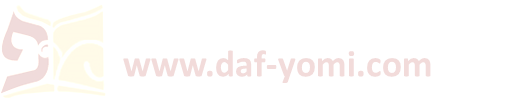 דף טז עמוד ב
מאי הוי עלה?

ת''ש 
דאמר רב הונא בר אשי אמר רב: 
אין שם עפר - מביא רקבובית ירק ומקדש.

ולא היא, 
רקבובית ירק הוא דהואי עפר,
אפר - לא הואי עפר.
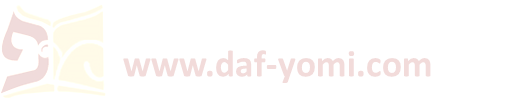 [Speaker Notes: ומקדש – היינו שנותנו בקרקע בית המקדש ועל ידי כך מקדש את הרקבובית שתהא ראויה למי סוטה, המקום מקדשו וחוזרו ונוטלו ונותנו למים]
דף טז עמוד ב
כדי שיראה על המים: 

תנו רבנן:
שלשה צריכין שיראו: עפר סוטה ואפר פרה ורוק יבמה.
משום רבי ישמעאל אמרו אף דם צפור.

מאי טעמא דרבי ישמעאל? 
דכתיב "וטבל אותם בדם הצפור" וגו' - 
ותניא: 
"בדם" - יכול בדם ולא במים?  ת''ל: "במים".
אי מים יכול במים ולא בדם?  ת''ל: בדם.
הא כיצד? מביא מים שדם ציפור ניכר בהן, וכמה? רביעית.

ורבנן - ההוא לגופיה, דהכי קאמר רחמנא: אטביל בדם ובמים.

ורבי ישמעאל - אם כן לכתוב רחמנא "וטבל בהם",  בדם ובמים למה לי? לניכר.

ורבנן - אי כתב רחמנא "וטבל בהם" הוה אמינא האי לחודיה והאי לחודיה, כתב רחמנא בדם ובמים לערבן.

ור' ישמעאל - לערבן קרא אחרינא כתיב "ושחט את הצפור האחת" וגו'.

ורבנן - אי מההוא הוה אמינא לישחטיה סמוך למנא ונינקטינהו לוורידין ולקבליה לדם במנא אחרינא קמ''ל.
משנה (דף טו עמוד ב):
היה מביא פילי של חרס, ונותן לתוכה חצי לוג מים מן הכיור... נכנס להיכל... מגביה ונוטל עפר מתחתיה ונותן כדי שיראה על המים, שנאמר שנאמר "ומן העפר אשר יהיה בקרקע המשכן יקח הכהן ונתן אל המים".
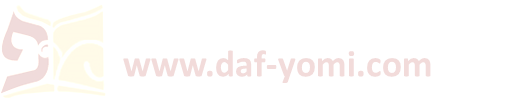 [Speaker Notes: ואפר פרה. דגזירה שוה גמירי מהדדי עפר סוטה ואפר פרה כדלקמן: 
ורוק יבמה. לעיני הזקנים דכתיב לעיני הזקנים וחלצה וירקה (דברים כה): 
אף דם צפור. של מצורע ששוחטו אל כלי חרס על מים חיים וצריך שלא יתן מים אלא כשיעור שיהא דם צפור ניכר בהן]
דף טז עמוד ב
כדי שיראה על המים: 

תנו רבנן:
שלשה צריכין שיראו: עפר סוטה ואפר פרה ורוק יבמה.
משום רבי ישמעאל אמרו אף דם צפור.

מאי טעמא דרבי ישמעאל? 
דכתיב "וטבל אותם בדם הצפור" וגו' - 
ותניא: 
"בדם" - יכול בדם ולא במים?  ת''ל: "במים".
אי מים יכול במים ולא בדם?  ת''ל: בדם.
הא כיצד? מביא מים שדם ציפור ניכר בהן, וכמה? רביעית.

ורבנן - ההוא לגופיה, דהכי קאמר רחמנא: אטביל בדם ובמים.

ורבי ישמעאל - אם כן לכתוב רחמנא "וטבל בהם",  בדם ובמים למה לי? לניכר.

ורבנן - אי כתב רחמנא "וטבל בהם" הוה אמינא האי לחודיה והאי לחודיה, כתב רחמנא בדם ובמים לערבן.

ור' ישמעאל - לערבן קרא אחרינא כתיב "ושחט את הצפור האחת" וגו'.

ורבנן - אי מההוא הוה אמינא לישחטיה סמוך למנא ונינקטינהו לוורידין ולקבליה לדם במנא אחרינא קמ''ל.
ויקרא יד/ו:
את הצפר החיה יקח אתה ואת עץ הארז ואת שני התולעת ואת האזב וטבל אותם ואת הצפר החיה בדם הצפר השחטה על המים החיים
ויקרא יד/ה:
וצוה הכהן ושחט את הצפור האחת אל כלי חרש על מים חיים
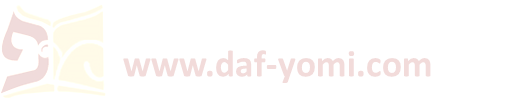 [Speaker Notes: בהתורה והמצוה כתב שכוונת הגמרא לפסוק אחר ודלא כרש"י – ויקרא יד/נא - ולקח את עץ הארז ואת האזב ואת שני התולעת ואת הצפר החיה וטבל אתם בדם הצפר השחוטה ובמים החיים והזה אל הבית שבע פעמים 

קרא אחרינא כתיב. ששוחט לתוך המים והרי הן מעורבין מעיקרא]
דף טז עמוד ב
תנו רבנן:
שלשה צריכין שיראו: עפר סוטה ואפר פרה ורוק יבמה.
משום רבי ישמעאל אמרו אף דם צפור.

מאי טעמא דרבי ישמעאל? 
דכתיב "וטבל אותם בדם הצפור" וגו' - 
ותניא: 
"בדם" - יכול בדם ולא במים?  ת''ל: "במים".
אי מים יכול במים ולא בדם?  ת''ל: בדם.
הא כיצד? מביא מים שדם ציפור ניכר בהן, וכמה? רביעית.
בעא מיניה ר' ירמיה מר' זירא: 
גדולה ומדחת את המים, 
קטנה ונדחית מפני המים,
מהו?

א''ל: 
לאו אמינא לך לא תפיק נפשך לבר מהילכתא? 
בצפור דרור שיערו רבנן -
אין לך גדולה שמדחת את המים,
ואין לך קטנה שנדחית מפני המים.
נגעים יד/א:
כיצד מטהרין את המצורע:  היה מביא פיילי של חרס חדשה, ונותן לתוכה רביעית מים חיים, ומביא שתי ציפורים דרור.  ושוחט את אחת מהן על כלי חרס, ועל מים חיים...
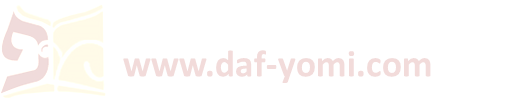 [Speaker Notes: גדולה ומדחת את המים. שאין מים ניכר מפני רוב הדם: 

לא תפיק נפשך לבר מהילכתא. כל דברי חכמים שנקבעו אל תהרהר אחריהן:]
ת''ר: 
הקדים עפר למים - פסול,
ור' שמעון מכשיר.

מ''ט דרבי שמעון? 
דכתיב "ולקחו לטמא מעפר שריפת החטאת", 
ותניא: 
אמר ר''ש: וכי עפר הוא? והלא אפר הוא! 
שינה הכתוב במשמעו לדון הימנו גזירה שוה: 
נאמר כאן עפר ונאמר להלן עפר - 
מה להלן עפר על גבי מים,  אף כאן עפר על גבי מים.
ומה כאן הקדים עפר למים כשר,  אף להלן הקדים עפר למים כשר.

והתם מנלן? 
תרי קראי כתיבי: 
כתיב "עליו" - אלמא אפר ברישא. 
וכתיב "מים חיים אל כלי" - אלמא מים ברישא.
הא כיצד? 
רצה זה נותן רצה זה נותן.

ורבנן -  "אל כלי" דוקא,  "עליו" לערבן.

ואימא "עליו" דוקא, "אל כלי" שתהא חיותן בכלי?

מה מצינו בכל מקום מכשיר למעלה, אף כאן מכשיר למעלה.
דף טז עמוד ב
בסוטה - במדבר ה/יז:
ולקח הכהן מים קדשים בכלי חרש ומן העפר אשר יהיה בקרקע המשכן יקח הכהן ונתן אל המים
בפרה אדומה - במדבר יט/יז:
ולקחו לטמא מעפר שרפת החטאת ונתן עליו מים חיים אל כלי.
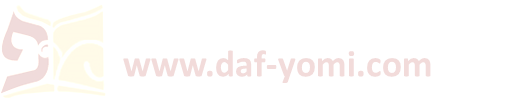 [Speaker Notes: ה''ג ואימא עליו דוקא אל כלי שתהא חיותן בכלי. ואימא עליו דוקא שיהא עפר תחילה והא דכתיב מים חיים אל כלי לאו למימרא שיהו המים לצד הכלי אלא למימר שיהא חיותן בכלי שלא יטול מן המעיין בכלי אחר ויתן לתוך זה אלא בכלי זה ישאבם מן המעיין: 

מה מצינו בכל מקום. בסוטה: 

מכשיר למעלה. עפר הוא המכשיר את המים לבדוק אותה וכן דם צפור של מצורע שמכשיר את המים להזאה אף כאן עפר מכשיר את המים:]
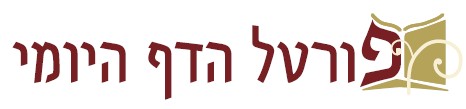 שיעור דף יומי אונליין

מתקיים בשעה 21:00-21:40 בימים א-ה














לסיוע טכני ולהקדשת שיעורים:daf-yomi@daf-yomi.com
√
√
√
√
להתראות מחר בשיעור הבא

לידיעתכם:
שיעורי האונליין מוקלטים וזמינים לצפיה חוזרת [החל מעוד שעה] בפורטל הדף היומי (בספריית שיעורי שמע/וידאו) ובאפליקציה.









השיעור היום הוקדש לרפואת אלעד צפריר בן דנה

לסיוע טכני ולהקדשת שיעורים:daf-yomi@daf-yomi.com
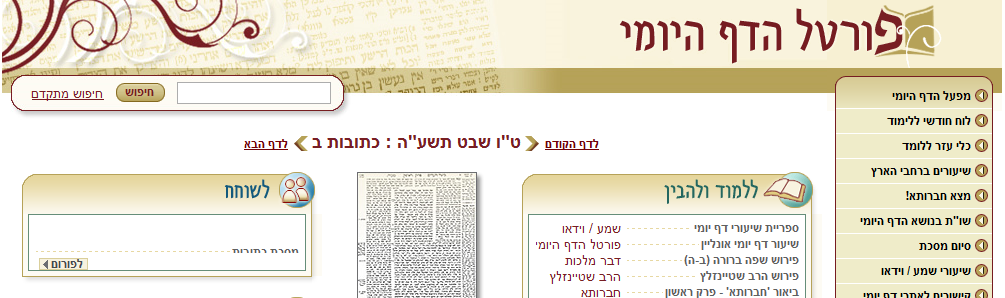